Brand Effect on Customer
IDIL OBEN GIRGIN
BRAND IMAGE OR TASTE ?
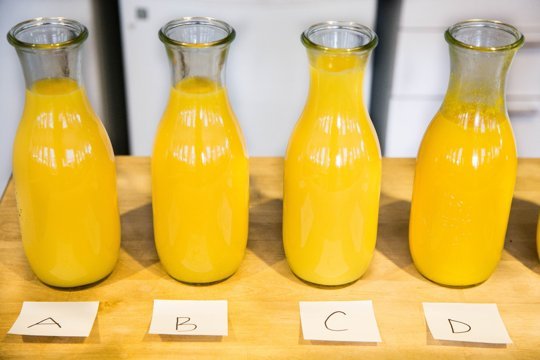 1)Favorite _____ 
Second Favorite _____ 
Third Favorite _____ 
Fourth Favorite _____ 
Least Favorite _____
The research question that will be investigated in the study is whether brand image or taste has more influence over brand preference in peach juice for our class.
Previous Studies
Previous studies try to compare blind versus non-blind taste tests.One great example is an experiment comparing store brand orange juice to national brand,Minute Maid.
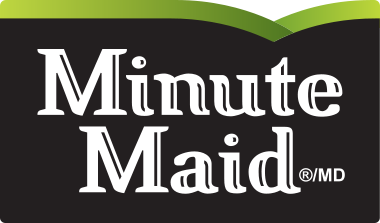 Minute Maid scored highest during the non-blind test,but during blind test,Minute Maid was the least preferred orange juice.This shows that Minute Maid’s use of mass-media and national marketing campaign creates this brand loyalty and perception of quality.
number of columns = 17
   number of variables: 17
   number of non-blank lines: 17
Price              2.9375         2.5000         1.0000         5.0000
Brand              2.8750         3.0000         2.0000         5.0000
Taste              1.2500         1.0000         1.0000         4.0000
Color              4.0625         4.5000         1.0000         5.0000
Package            4.0625         4.0000         2.0000         5.0000

                Std. Dev.           C.V.       Skewness   Ex. kurtosis
Price              1.3401        0.45620        0.63099       -0.97401
Brand             0.71880        0.25002         1.2862         3.0572
Taste             0.77460        0.61968         3.1111         8.3704
Color              1.2894        0.31739        -1.2745        0.35333
Package           0.77190        0.19001       -0.99998         1.4989

                 IQ range   Missing obs.
Price              2.5000              0
Brand             0.75000              0
Taste              0.0000              0
Color              1.0000              0
Package           0.75000              0
Function evaluations: 64
Evaluations of gradient: 28

Model 2: Ordered Logit, using observations 1-16
Dependent variable: T_Cappy
Standard errors based on Hessian

             coefficient   std. error      z      p-value
  -------------------------------------------------------
  Price       −0.210557     0.615432    −0.3421   0.7323 
  Brand       −1.47478      0.938128    −1.572    0.1159 
  Taste        0.132213     0.971868     0.1360   0.8918 
  Color        0.424768     0.742594     0.5720   0.5673 
  Package     −0.425261     0.918889    −0.4628   0.6435 

  cut1        −8.17455      9.27055     −0.8818   0.3779 
  cut2        −6.46700      9.20906     −0.7022   0.4825 
  cut3        −5.07715      9.16314     −0.5541   0.5795 
  cut4        −3.84432      9.07510     −0.4236   0.6718 

Mean dependent var   3.500000   S.D. dependent var   1.316561
Log-likelihood      −21.35270   Akaike criterion     60.70541
Schwarz criterion    67.65870   Hannan-Quinn         61.06147

Number of cases 'correctly predicted' = 10 (62.5%)
Likelihood ratio test: Chi-square(5) = 8.68307 [0.1224]
Function evaluations: 63
Evaluations of gradient: 36

Model 3: Ordered Logit, using observations 1-16
Dependent variable: B_Cappy
Standard errors based on Hessian

             coefficient   std. error       z       p-value
  ---------------------------------------------------------
  Price       1.48847       0.910693     1.634      0.1022 
  Brand      −0.191302      0.811833    −0.2356     0.8137 
  Taste      −0.706140      1.05483     −0.6694     0.5032 
  Color       1.21853       0.929690     1.311      0.1900 
  Package    −2.31351       1.36588     −1.694      0.0903  *

  cut1       −1.54047       8.76758     −0.1757     0.8605 
  cut2       −1.11605       8.77222     −0.1272     0.8988 
  cut3        0.0538760     8.74548      0.006160   0.9951 
  cut4        1.37631       8.72687      0.1577     0.8747 

Mean dependent var   2.500000   S.D. dependent var   1.549193
Log-likelihood      −19.15281   Akaike criterion     56.30562
Schwarz criterion    63.25892   Hannan-Quinn         56.66169

Number of cases 'correctly predicted' = 9 (56.2%)
Likelihood ratio test: Chi-square(5) = 9.25783 [0.0992]
Function evaluations: 57
Evaluations of gradient: 34

Model 4: Ordered Logit, using observations 1-16
Dependent variable: T_Jucy
Standard errors based on Hessian

             coefficient   std. error      z      p-value
  -------------------------------------------------------
  Price        1.40664      0.800170     1.758    0.0788  *
  Brand        2.14640      1.14920      1.868    0.0618  *
  Taste        1.00320      1.48628      0.6750   0.4997 
  Color        0.361273     0.836353     0.4320   0.6658 
  Package     −1.00843      1.07487     −0.9382   0.3481 

  cut1         7.29488      9.72338      0.7502   0.4531 
  cut2         7.70950      9.74131      0.7914   0.4287 
  cut3         9.80887      9.95493      0.9853   0.3245 
  cut4        11.9482      10.1542       1.177    0.2393 

Mean dependent var   2.875000   S.D. dependent var   1.543805
Log-likelihood      −17.79837   Akaike criterion     53.59674
Schwarz criterion    60.55004   Hannan-Quinn         53.95281

Number of cases 'correctly predicted' = 12 (75.0%)
Likelihood ratio test: Chi-square(5) = 14.8988 [0.0108]
Taste jucy-Taste
Function evaluations: 20
Evaluations of gradient: 11

Model 6: Ordered Logit, using observations 1-16
Dependent variable: T_Jucy
Standard errors based on Hessian

             coefficient   std. error     z      p-value
  ------------------------------------------------------
  Taste       1.03976       0.786360    1.322    0.1861 

  cut1        0.431153      1.05069     0.4104   0.6815 
  cut2        0.712576      1.04178     0.6840   0.4940 
  cut3        1.74926       1.05445     1.659    0.0971  *
  cut4        2.84525       1.22599     2.321    0.0203  **

Mean dependent var   2.875000   S.D. dependent var   1.543805
Log-likelihood      −23.07293   Akaike criterion     56.14585
Schwarz criterion    60.00880   Hannan-Quinn         56.34367

Number of cases 'correctly predicted' = 6 (37.5%)
Likelihood ratio test: Chi-square(1) = 4.34965 [0.0370]
Brand cappy-taste&brand
Function evaluations: 26
Evaluations of gradient: 13

Model 7: Ordered Logit, using observations 1-16
Dependent variable: B_Cappy
Standard errors based on Hessian

             coefficient   std. error       z       p-value
  ---------------------------------------------------------
  Taste       0.350274      0.531831     0.6586     0.5101 
  Brand      −0.0549692     0.575271    −0.09555    0.9239 

  cut1        0.0139159     1.90333      0.007311   0.9942 
  cut2        0.269974      1.90646      0.1416     0.8874 
  cut3        1.10115       1.88663      0.5837     0.5594 
  cut4        2.29725       1.95734      1.174      0.2405 

Mean dependent var   2.500000   S.D. dependent var   1.549193
Log-likelihood      −22.55404   Akaike criterion     57.10807
Schwarz criterion    61.74361   Hannan-Quinn         57.34545

Number of cases 'correctly predicted' = 8 (50.0%)
Likelihood ratio test: Chi-square(2) = 2.45538 [0.2930]
Consistency
Model 8: Logit, using observations 1-16
Dependent variable: Same
Standard errors based on Hessian

             coefficient   std. error        z       p-value
  ----------------------------------------------------------
  const        14.1583     9759.34        0.001451   0.9988 
  Taste       −17.9010     9759.34       −0.001834   0.9985 
  Brand         1.09055       0.972495    1.121      0.2621 

Mean dependent var   0.312500   S.D. dependent var   0.478714
McFadden R-squared   0.167914   Adjusted R-squared  -0.133977
Log-likelihood      −8.268760   Akaike criterion     22.53752
Schwarz criterion    24.85529   Hannan-Quinn         22.65621

Number of cases 'correctly predicted' = 12 (75.0%)
f(beta'x) at mean of independent vars = 0.006
Likelihood ratio test: Chi-square(2) = 3.33724 [0.1885]

           Predicted
             0    1
  Actual 0  11    0
         1   4    1
Conclusion:
In these studies it has been shown that brand image does have an important effect on preferences.
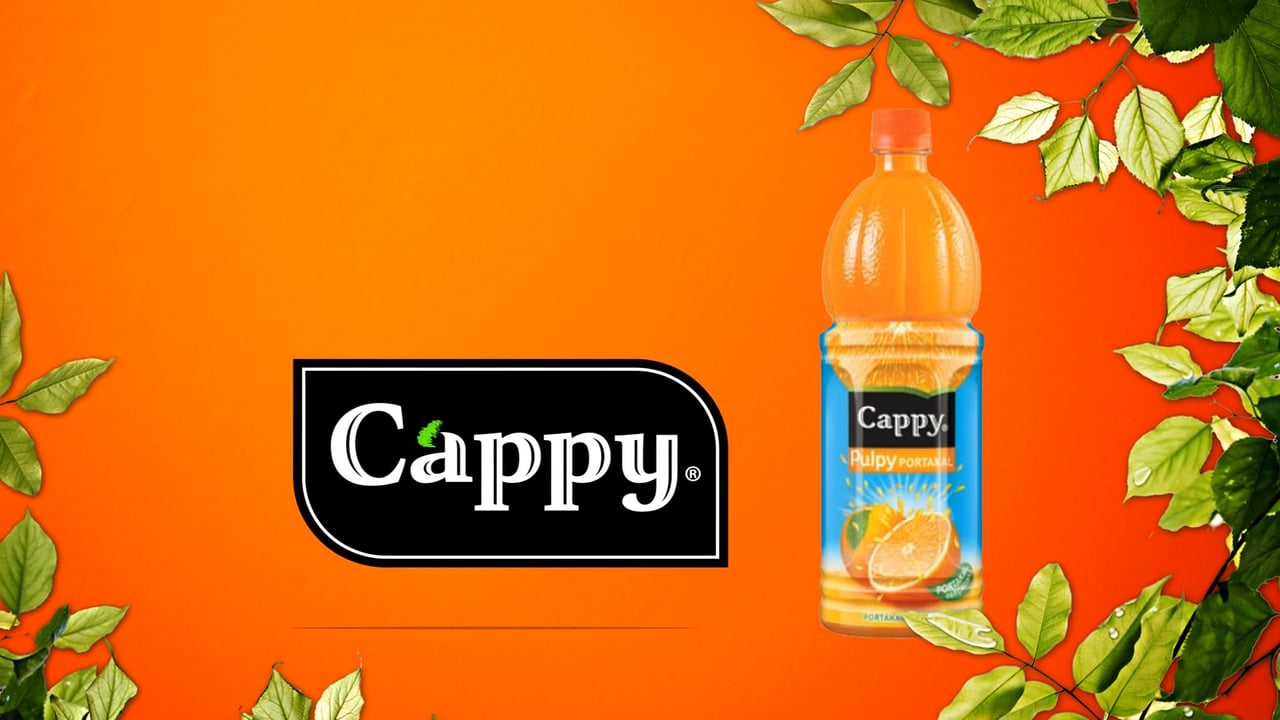